L
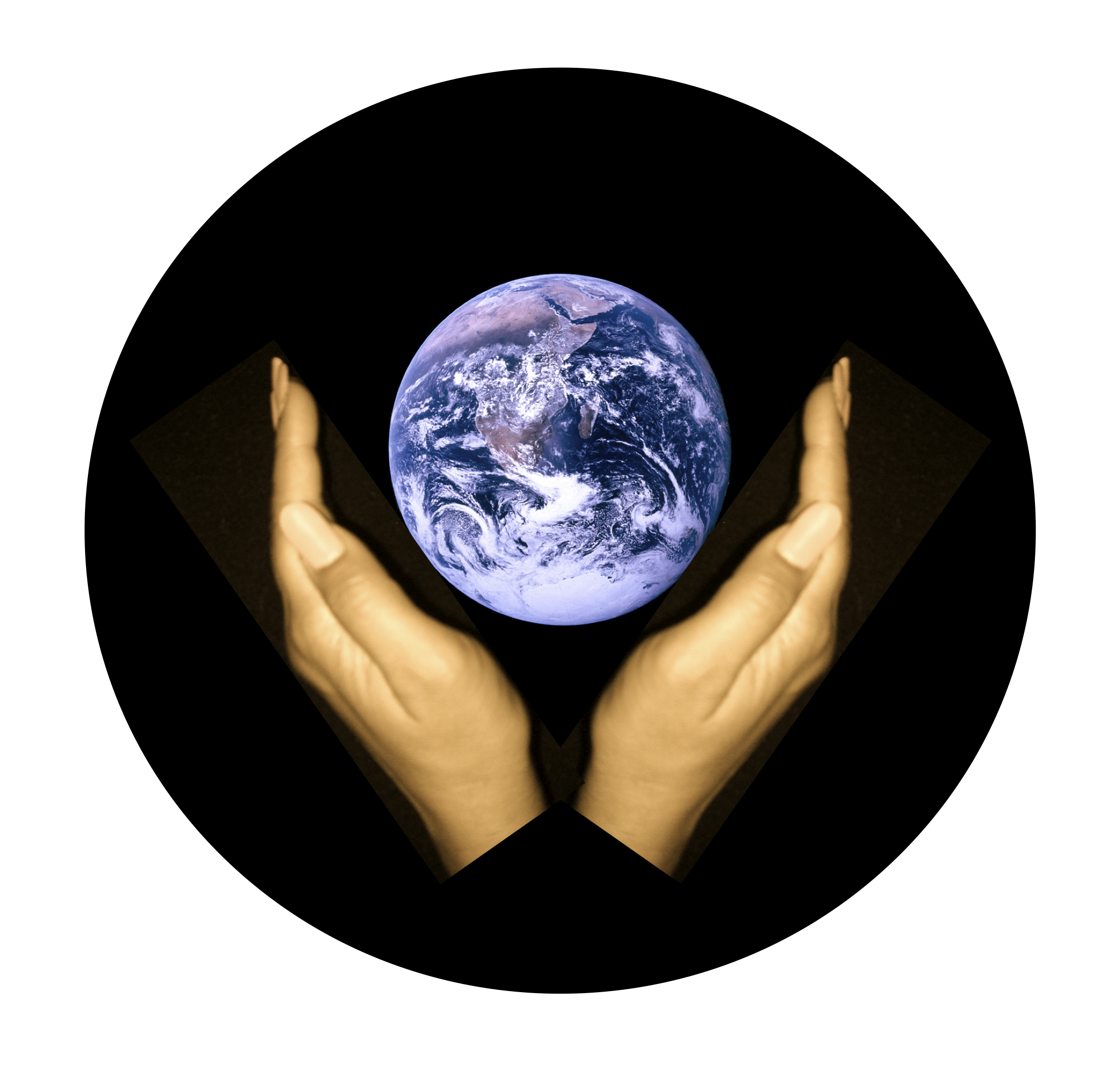 Re-imagining Sustainability
L
Sailesh Rao, Executive Director
Climate Healers, Phoenix, AZ, USA
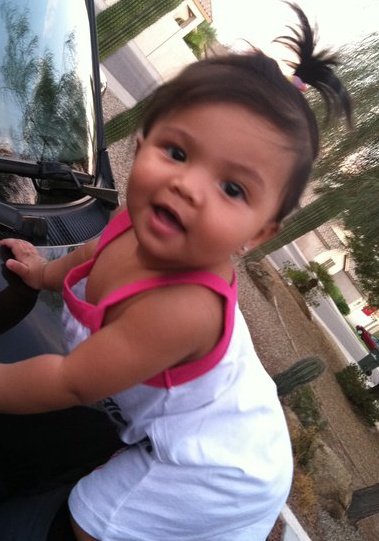 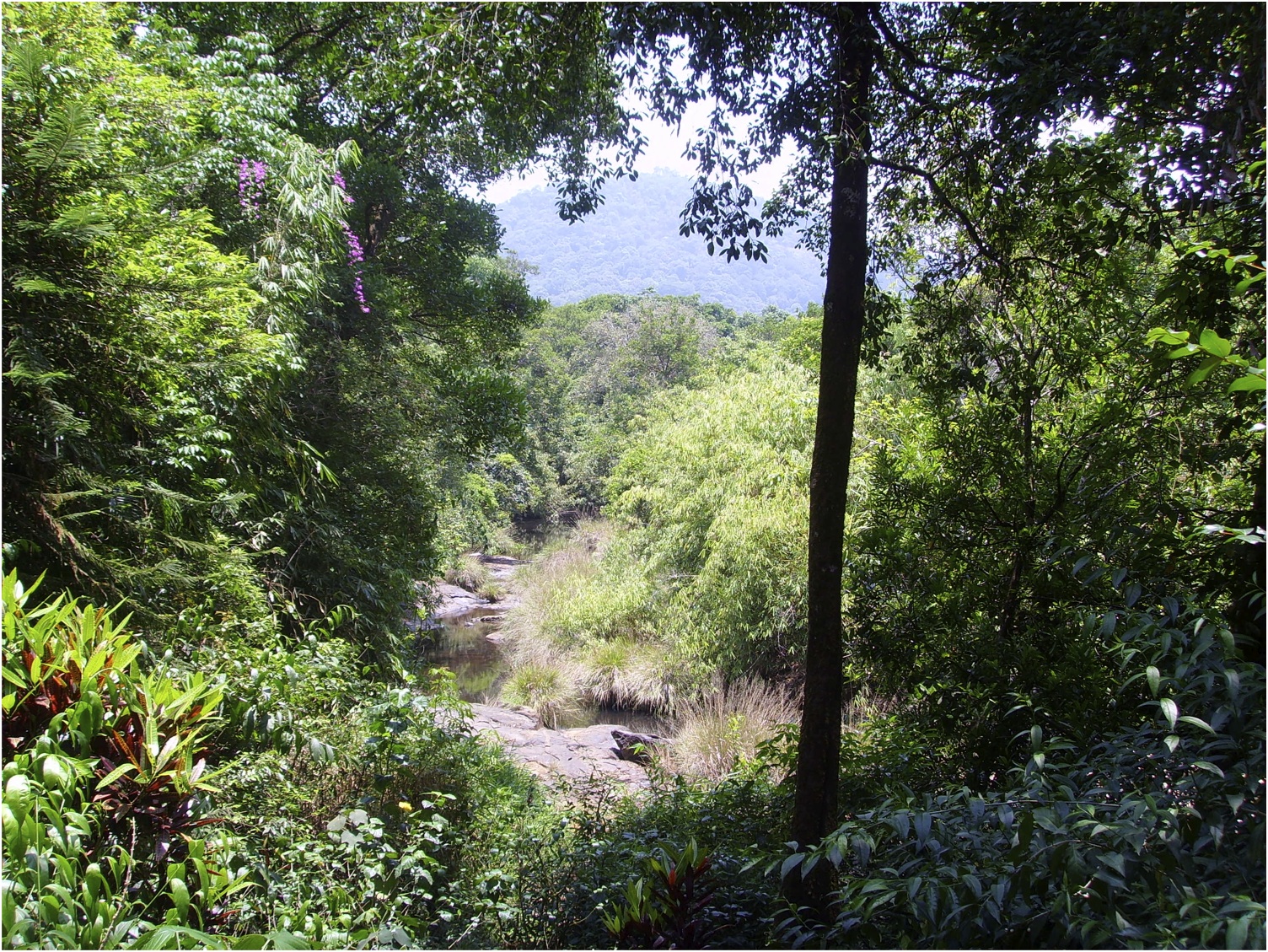 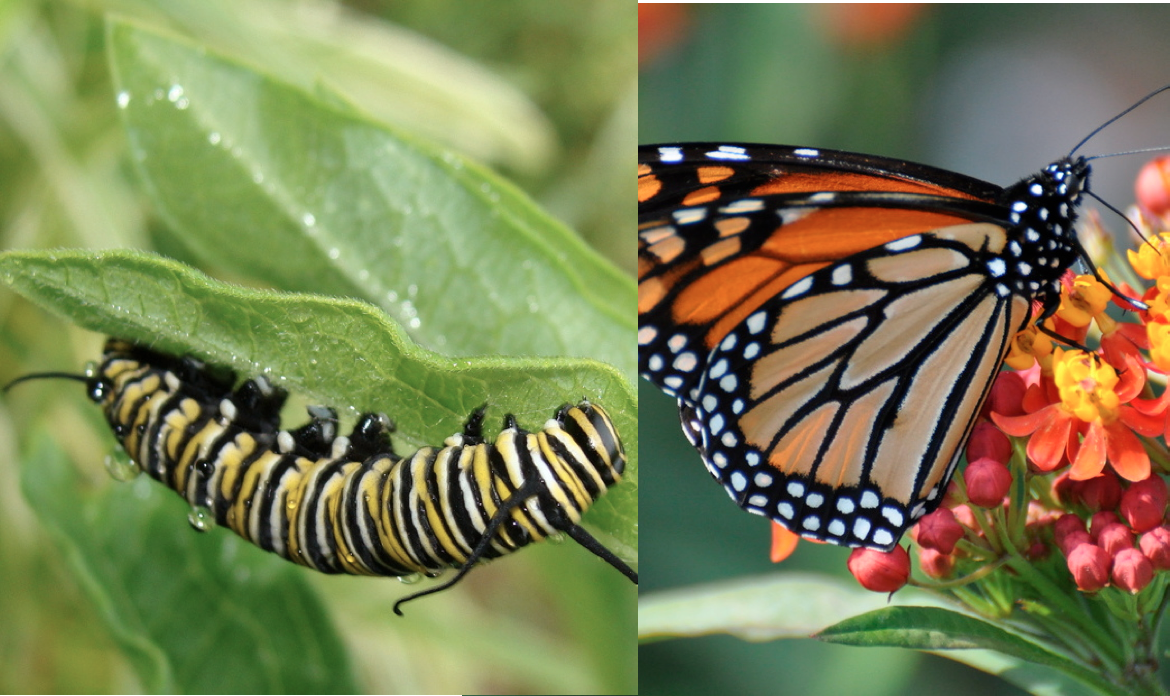 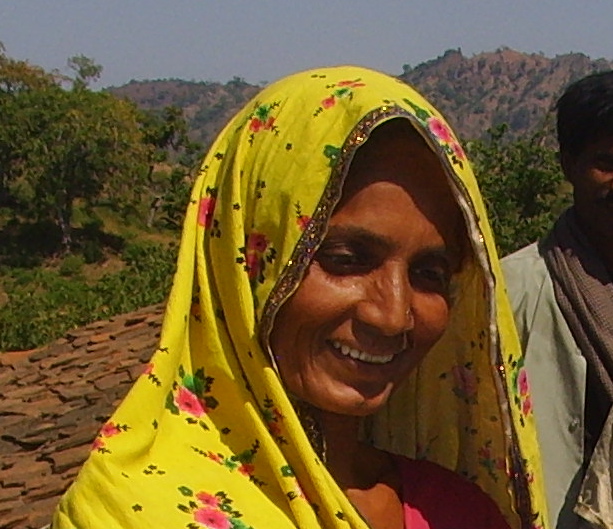 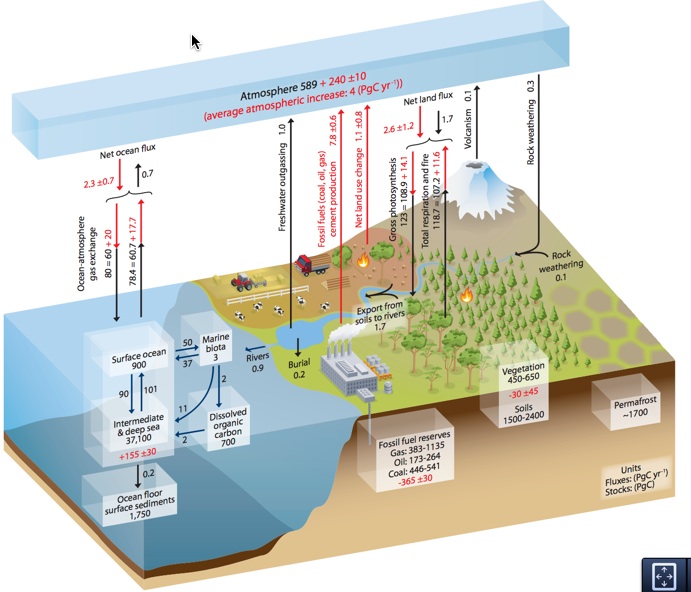 Source: IPCC AR5 WG1 Ch6, Fig.6.1 pg.471
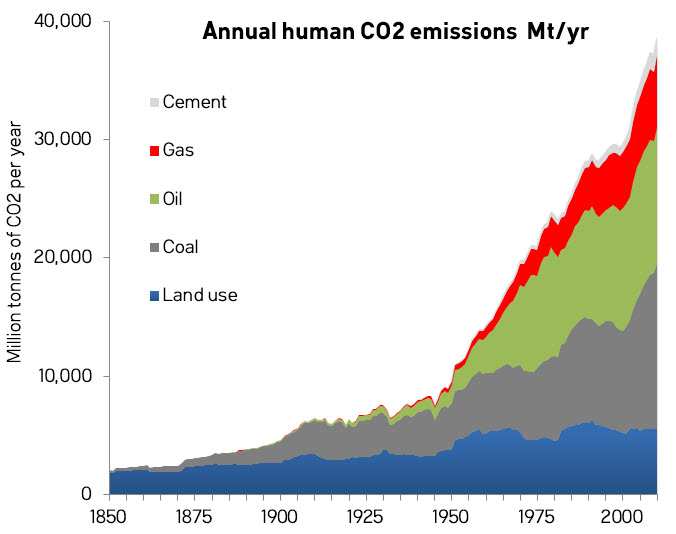 Data from CDIAC, graphics from Andy Skuce, Skeptical Science
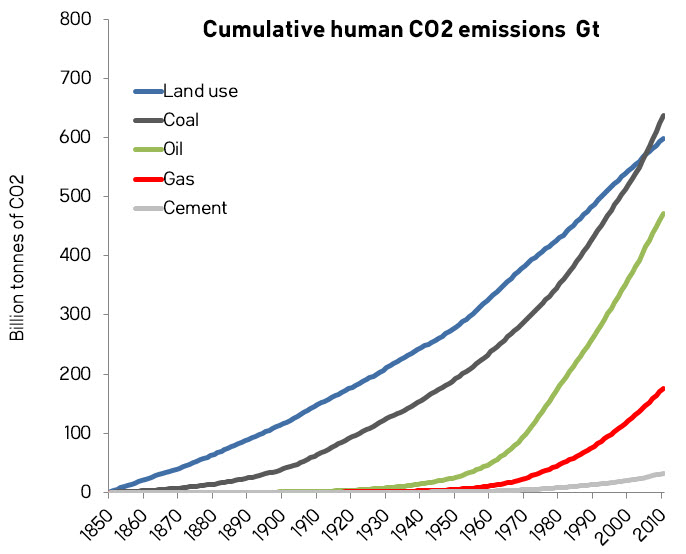 Data from CDIAC, graphics from Andy Skuce, Skeptical Science
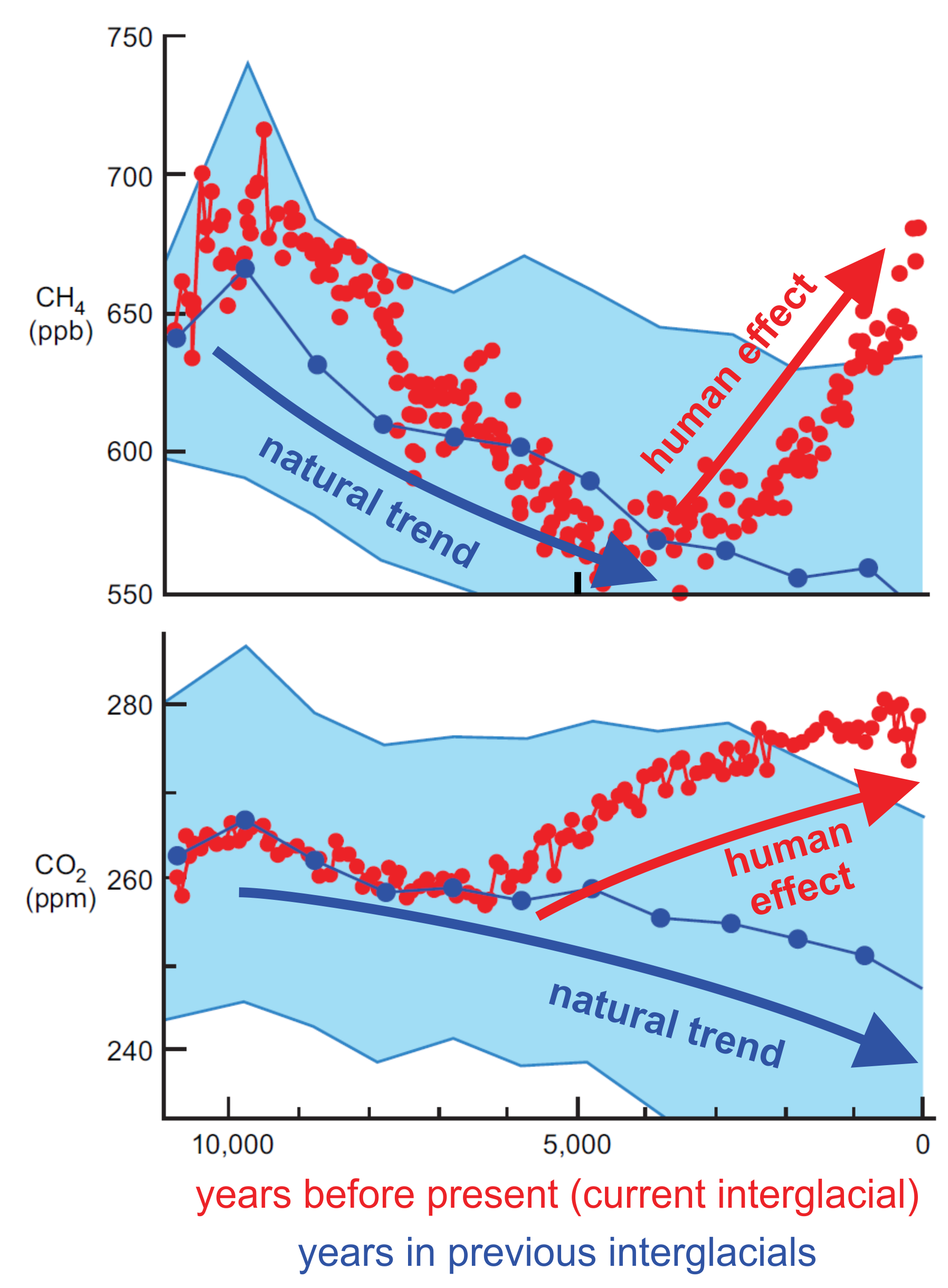 Annotated graphics from William Ruddiman, 2014.
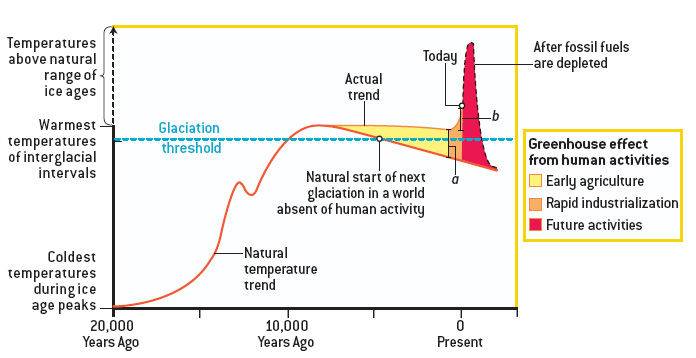 Annotated graphics from William Ruddiman, 2014.
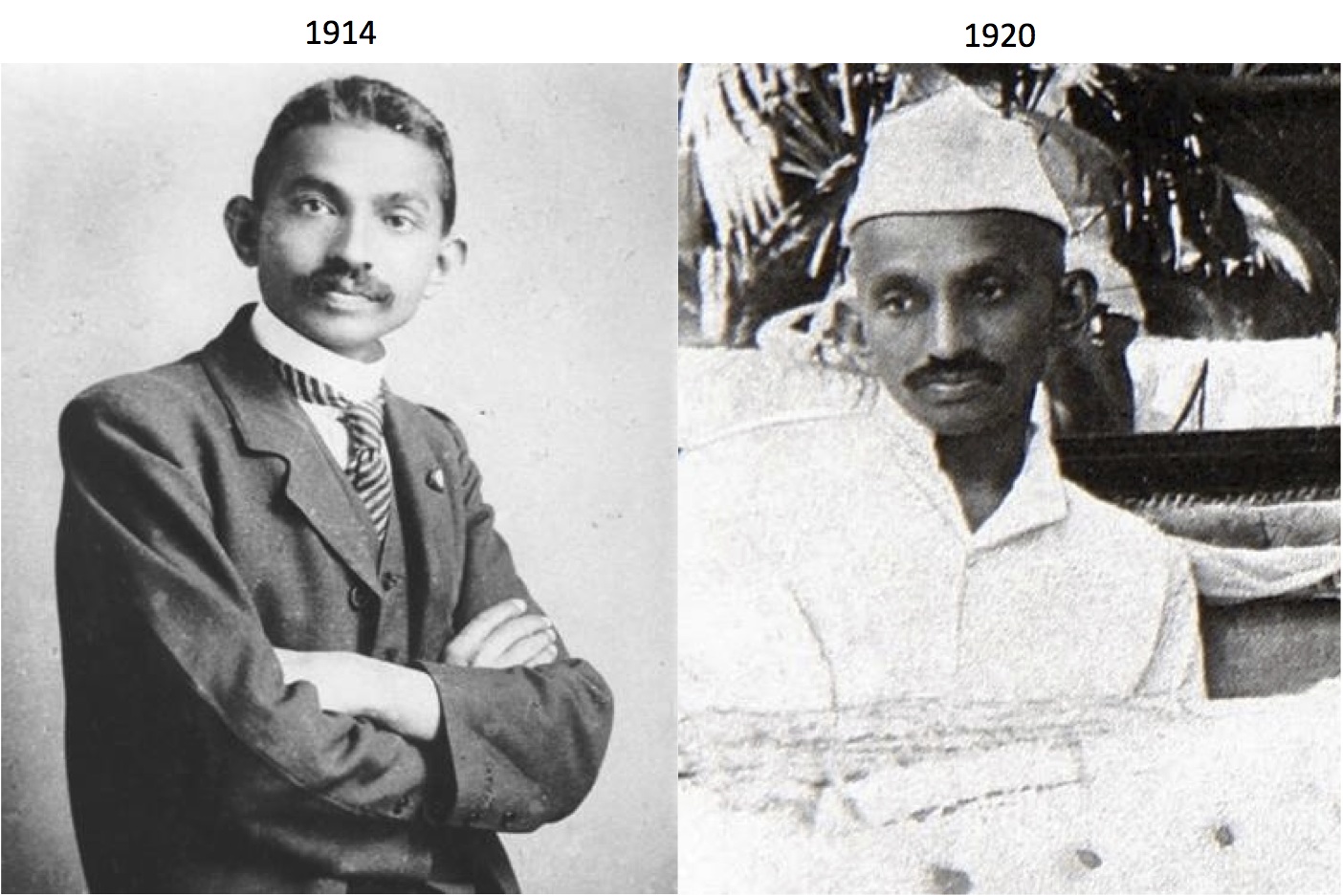 Google Trend Map
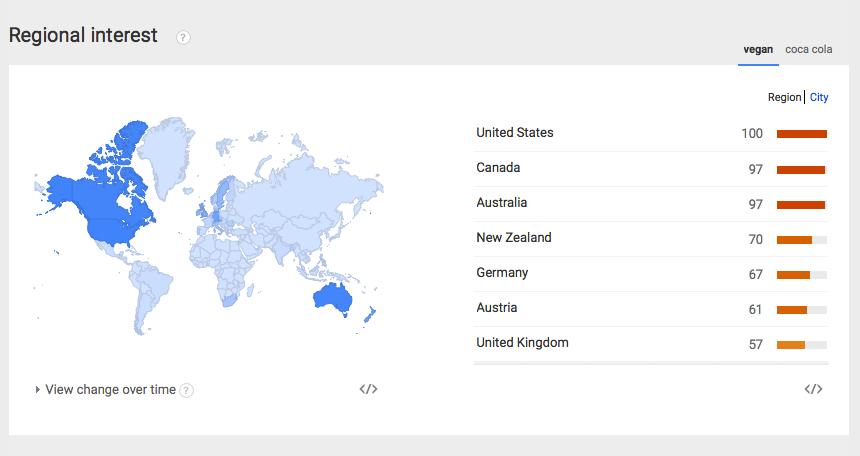 Google Trend
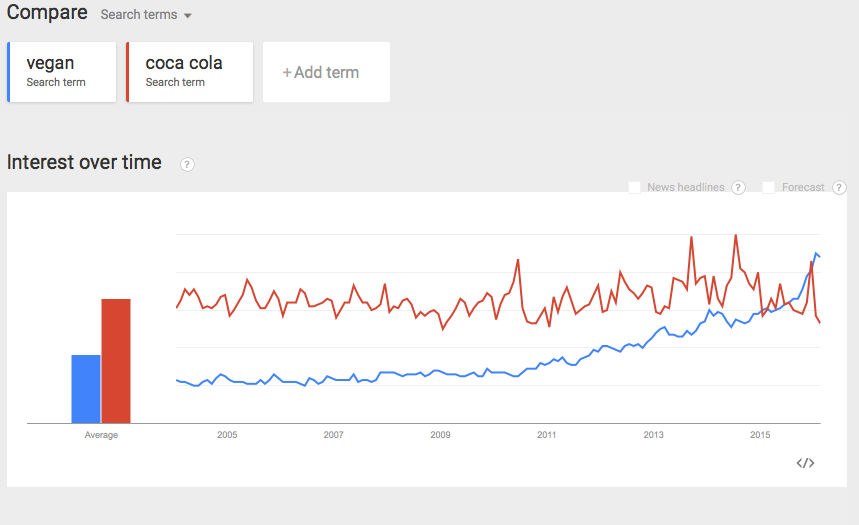 Biomass Distribution of MegaFauna
Livestock
Livestock
Livestock
Livestock
Livestock
Livestock
Livestock
Livestock
Livestock
Human
Human
Wild Animals
Wild Animals
Wild
Animals
Human
Human
Today
1970
10K-100K yrs ago
Source: Calculated from Anthony Barnosky, Proceedings of the National Academy of Sciences, Aug. 2008 and WWF  Living  Planet Index, 2015
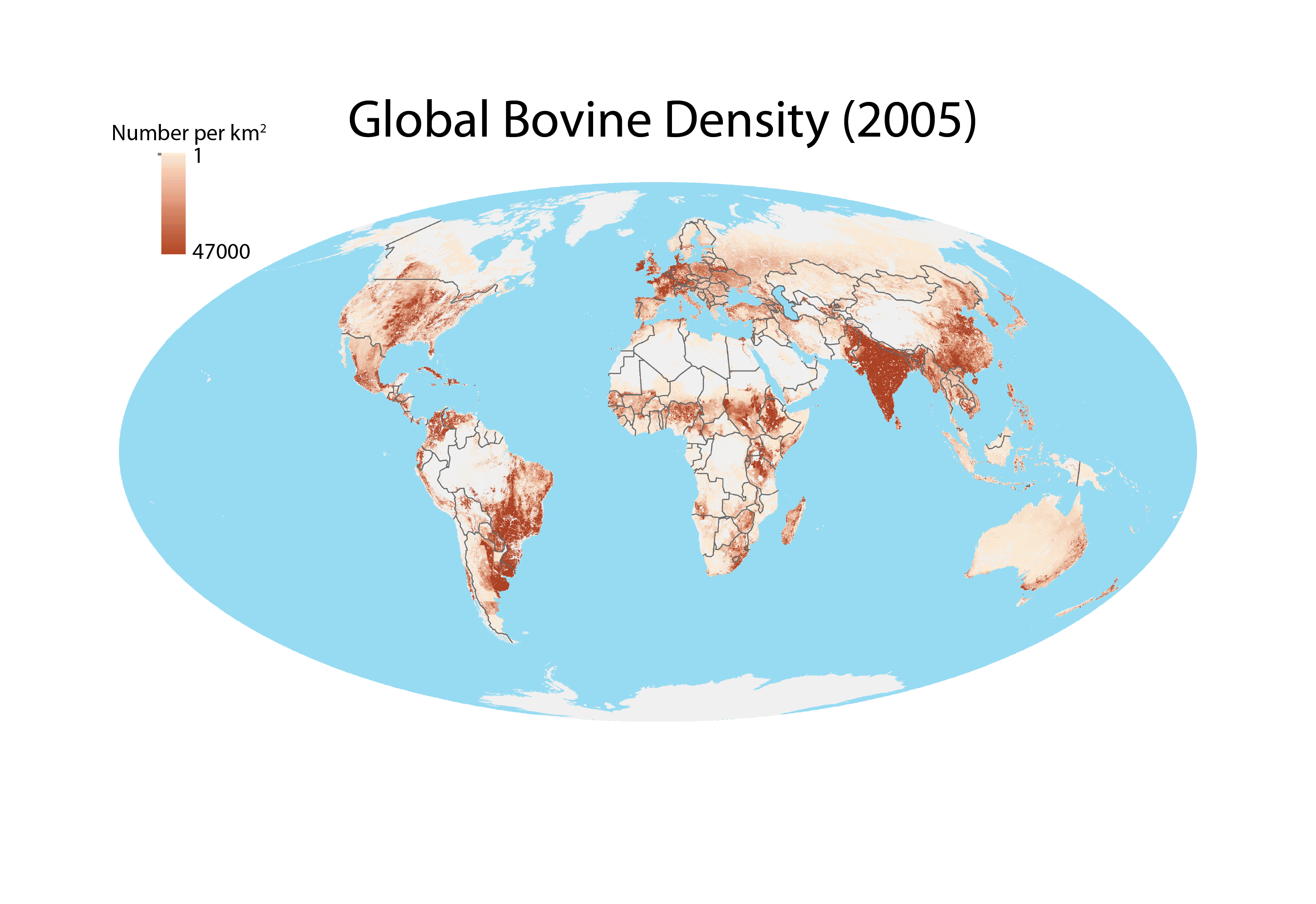 Global Land Carbon Stock
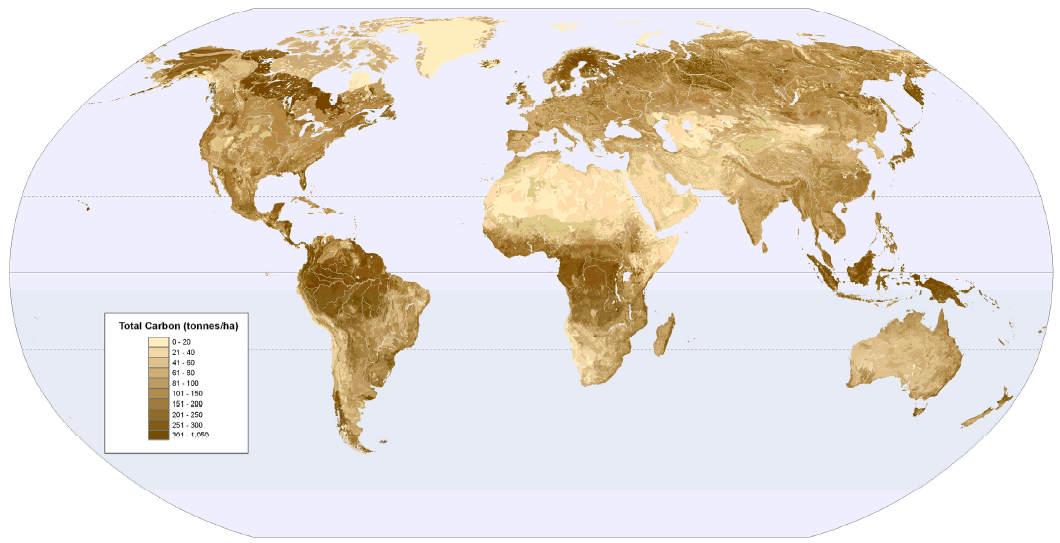 Source: IPCC AR5 WG3 Ch11, Fig.11.9, pg.836
TRADE
LAND
PRODUCTION
CONSUMPTION
Unused- Natural- Regenerating26 MKm2
UnusedForests 11 MKm2
LivestockProduction
(7.27 Gt)
GrazingLand46 MKm2
FoodIntake
(1.54 Gt)
FoodProduction
(1.78 Gt)
0.61
0.23
1.28
0.43
1.19
0.75
1.94
4.02
0.14
0.47
0.26
0.26
0.26
3.87
1.52
0.14
0.26
0.43
3.87
5.69
0.28
0.14
3.14
0.50
0.67
0.37
2.18
Forestry30 MKm2
BioEnergyProduction
(2.04 Gt)
BioEnergyUsed
(2.04 Gt)
2.04
Urban 2 MKm2
OtherIndustries
(1.36 Gt)
Materials
(0.99 Gt)
Cropland13 MKm2
0.99
Cropland Fallows 2 MKm2
0.87
Crops and Residues
Animal Raw Products
Forestry Products
Waste Flows and Residues
Flow Values in Giga tonsDry Matter Biomass/yr
Grazing and Hay
Final Products
Fuel wood from non Forests
Source: Rao, Jain and Shu, AGU Fall Meeting, Dec 2015.
TRADE
LAND
PRODUCTION
CONSUMPTION
Unused- Natural- Regenerating26 MKm2
UnusedForests 11 MKm2
UnusedForests 57 MKm2
GrazingLand46 MKm2
FoodIntake
(1.54 Gt)
FoodProduction
(1.78 Gt)
0.61
0.23
1.28
1.19
0.75
1.94
1.72
0.57
0.75
0.78
0.26
2.04
3.62
0.28
0.76
0.67
0.51
Forestry30 MKm2
BioEnergyProduction
(2.04 Gt)
BioEnergyUsed
(2.04 Gt)
2.04
Urban 2 MKm2
OtherIndustries
(1.36 Gt)
Materials
(0.99 Gt)
Cropland13 MKm2
0.99
Cropland Fallows 2 MKm2
0.87
Crops and Residues
Forestry Products
Waste Flows and Residues
Flow Values in Giga tonsDry Matter Biomass/yr
Grazing and Hay
Final Products
The Integrated Science Assessment Model (ISAM)
2002
Land Use Map of the World (1800)
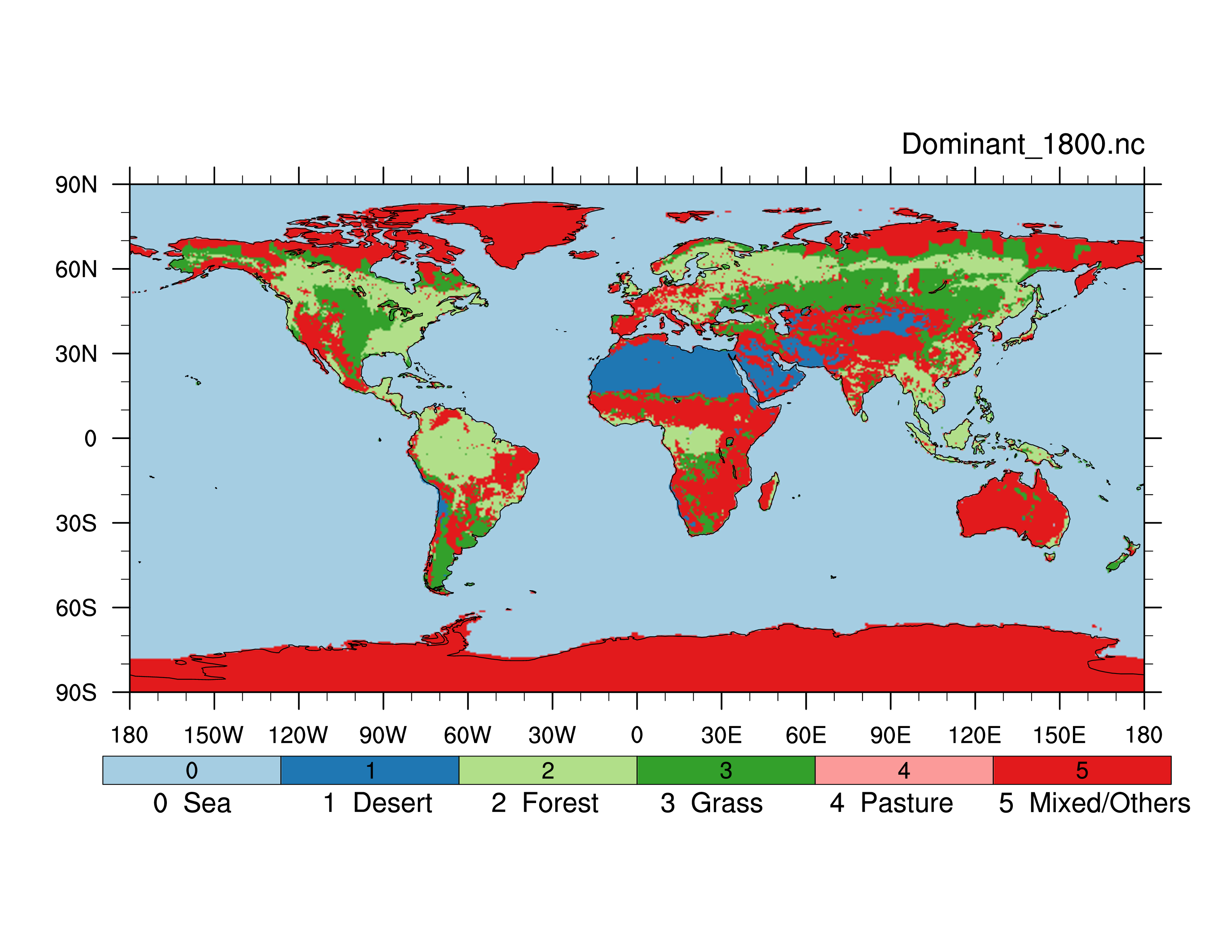 2002
Source: History Database of the Global Environment (HYDE) Land Use Data maintained by the Netherlands Environmental Agency
Land Use Map of the World (2014)
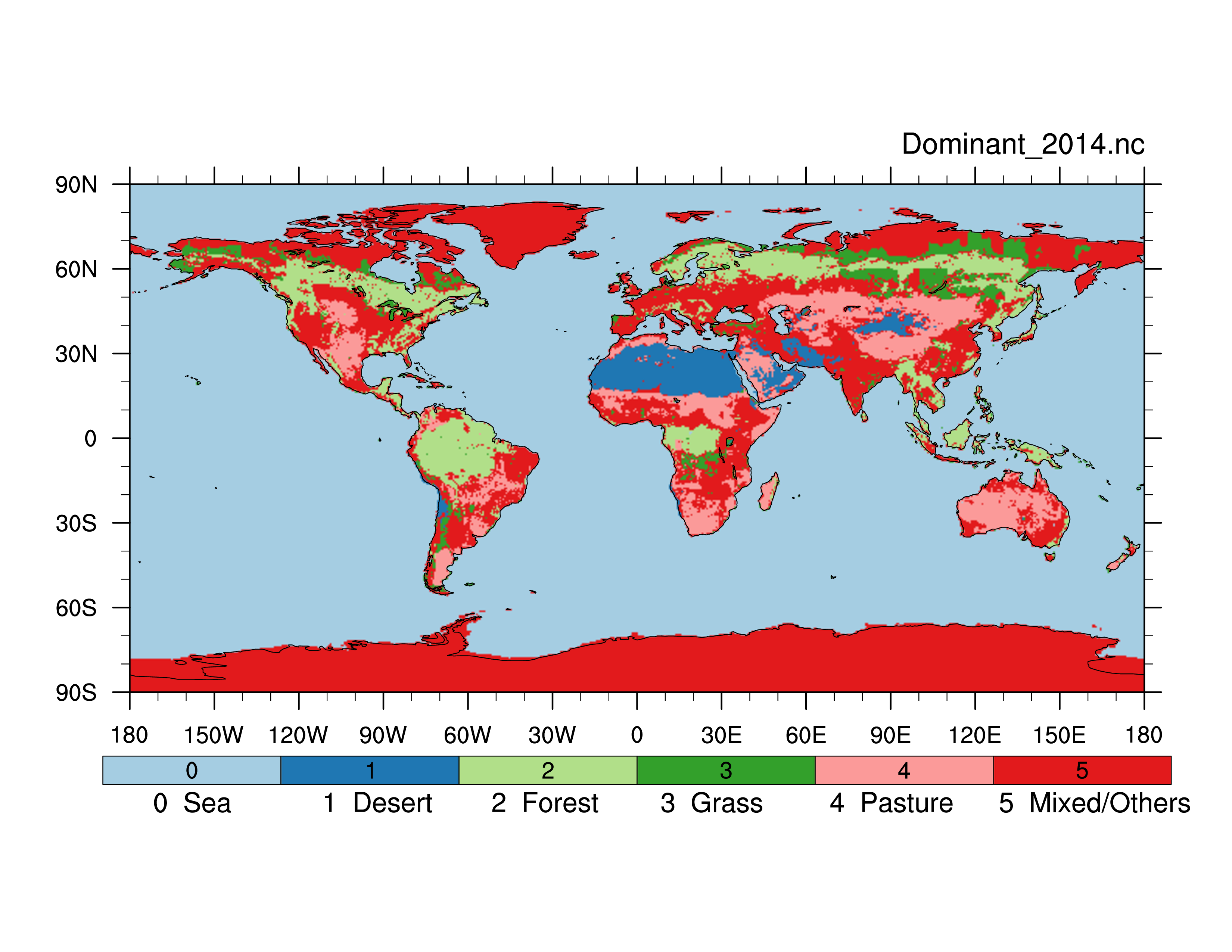 2002
Land Use Map of the World (20XX)
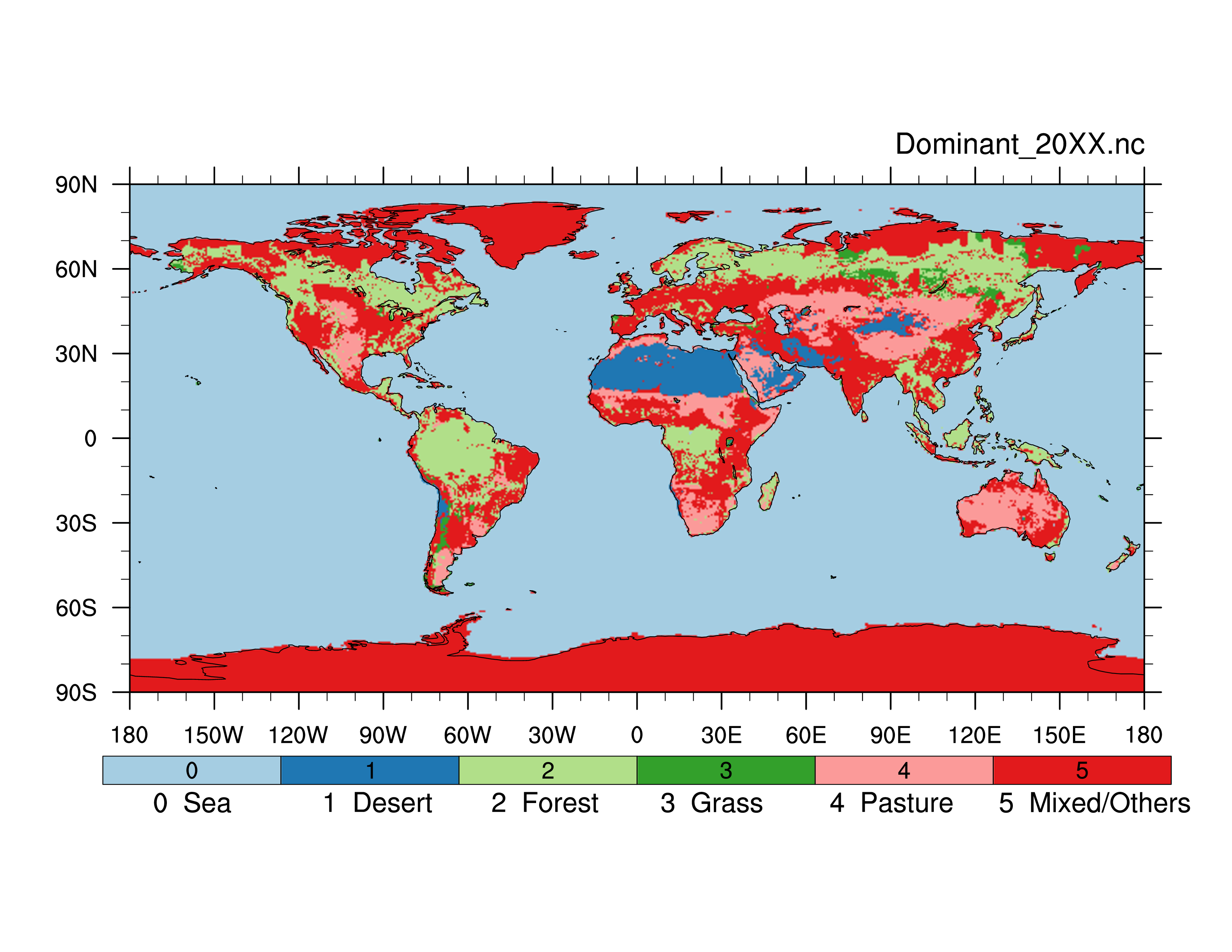 2002
Net Primary Productivity Change Map
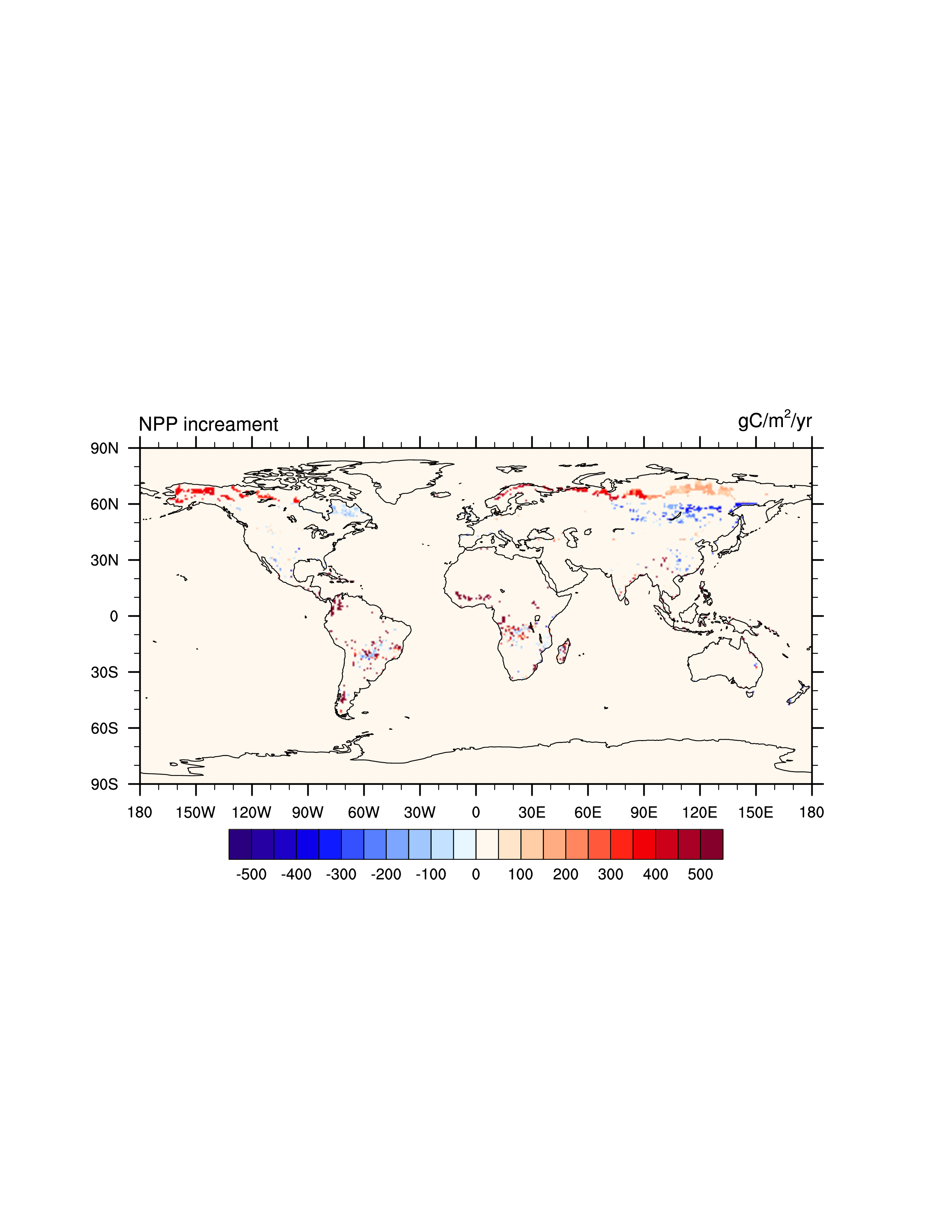 2002
Carbon Sequestration at Maturity
265 GtC can be sequestered on just 19.6 MKm2 of grasslands and pasture lands reverted to native forests. 

This is greater than the 240 GtC added to the Earth’s atmosphere since 1750!
2002
Details of the ISAM Estimation
2002
Total Area of Grasslands/Pasture lands at present:

Carbon sequestration in such lands at present:
 
Total Area of such lands reverted to forest biomes:

Carbon sequestration in reverted lands at present:

Carbon sequestration in reverted forest biomes at maturity:

Net carbon sequestration at forest maturity:

Net carbon sequestration at forest maturity per unit area:

Estimated above ground re-growth over 20 years (Silver et al1):
47.3 MKm2

52.8 GtC
 
19.6 MKm2

27.5 GtC

292.7 GtC

265.2 GtC

13.6 KgC/m2

617 gC/m2/yr * 20 yrs = 12.3 KgC/m2
1Silver, W.L., Ostertag, R., and Lugo, A. E., “The Potential for Carbon Sequestration through Reforestation of Abandoned Tropical Agricultural and Pasture Lands, Restoration Ecology, Vol 8, Issue 4, Pages 394-407,Dec. 2000.

Contact for Authors:
Sailesh K. Rao srao@climatehealers.org  +1-(732)-809-3526
Atul K. Jain      jain1@illinois.edu               +1-(217)-333-2128
Shijie Shu        sshu3@illinois.edu              +1-(217)-721-3092
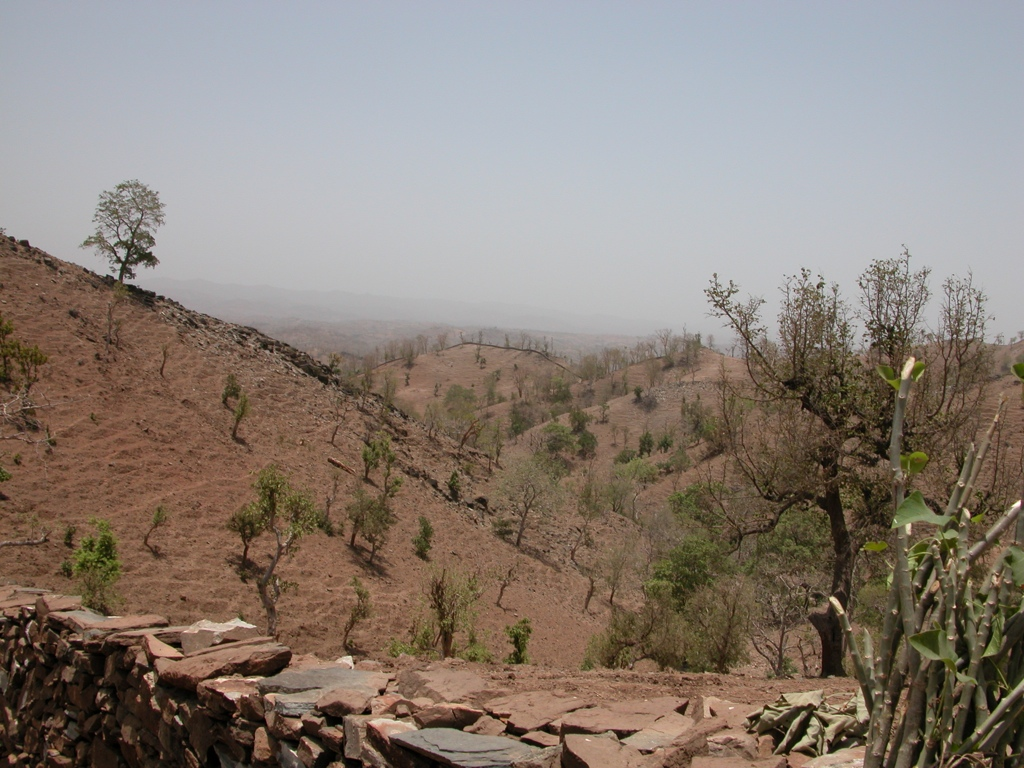 Courtesy, the Karech Village Forest Protection Committee and the Foundation for Ecological Security
2002
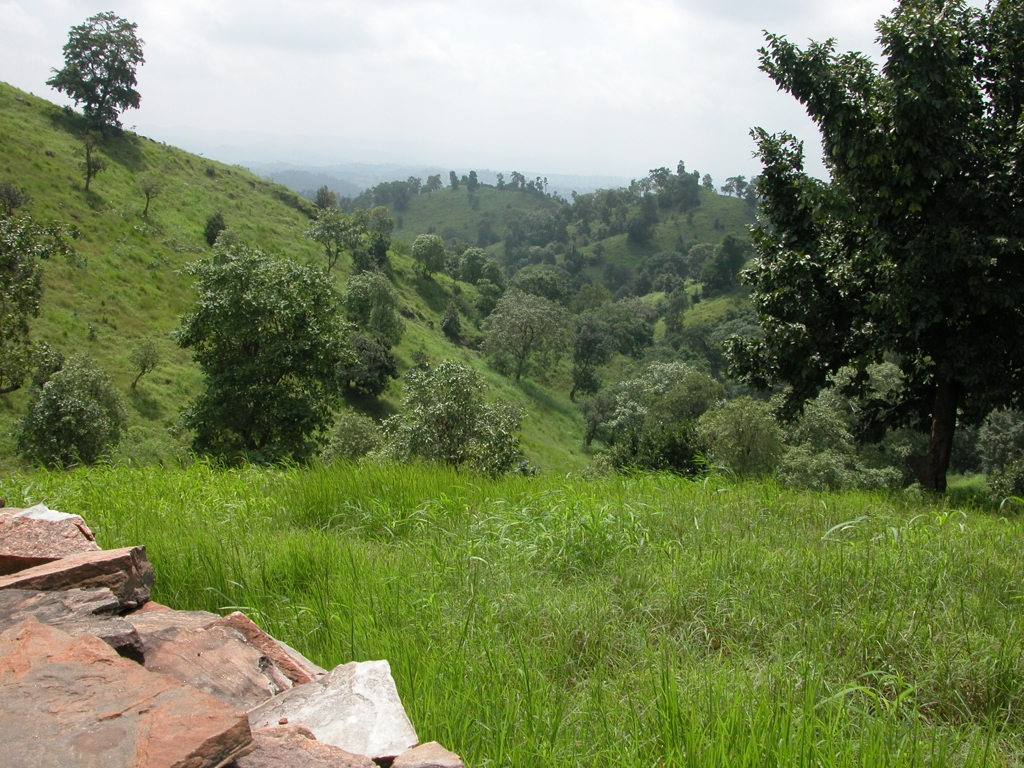 Courtesy, the Karech Village Forest Protection Committee and the Foundation for Ecological Security
2006
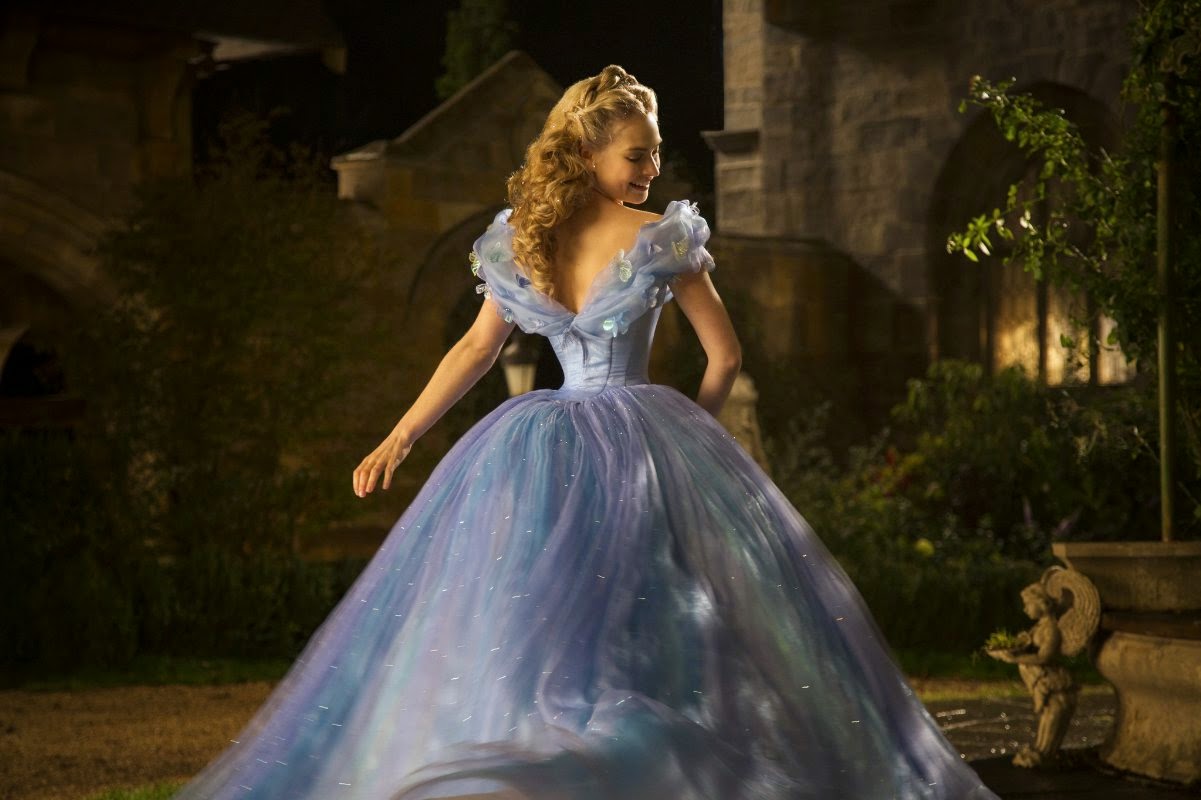